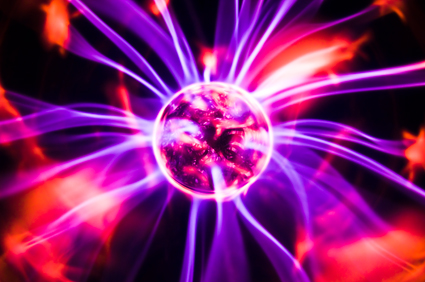 ZNAKI ZAKAZU, CZYLI CZEGO NIE ROBIĆ, ABY ZAPRZYJAŹNIĆ SIĘ Z PRĄDEM

Pomysły uczniów klasy III d
Ze szkoły podstawowej im. Janusza Korczaka w komornikach
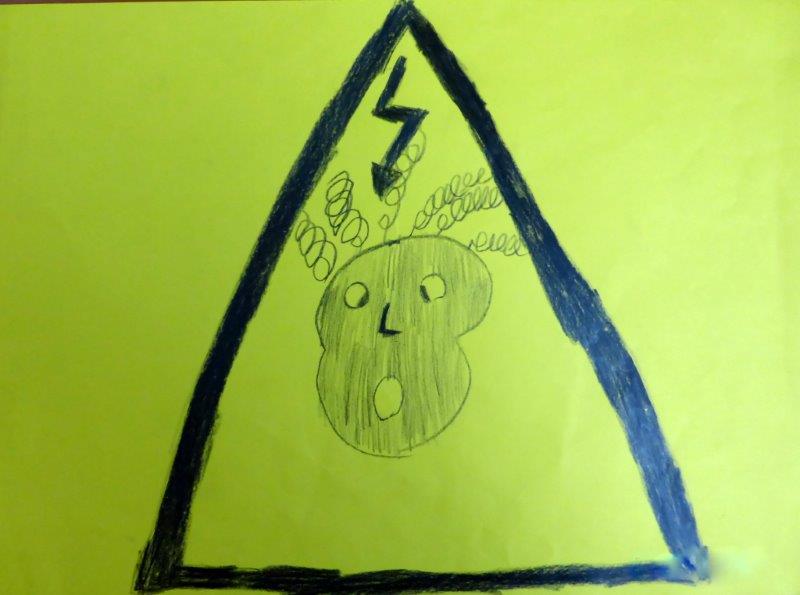 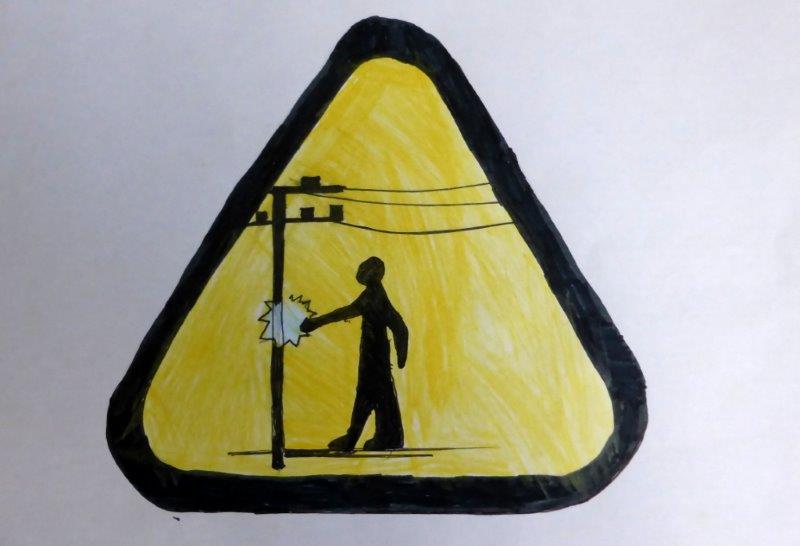 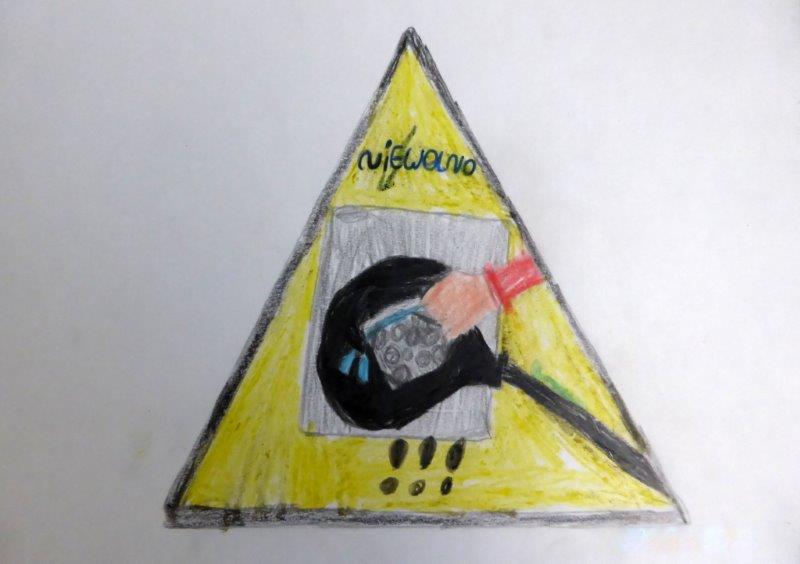 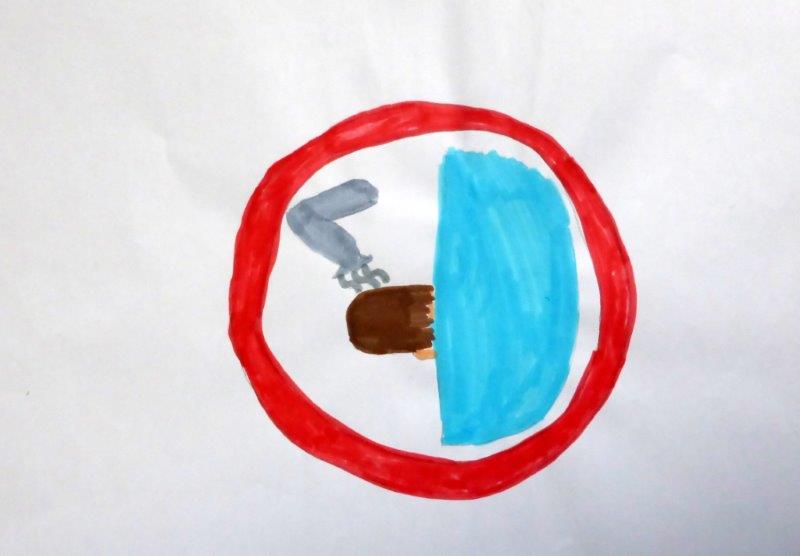 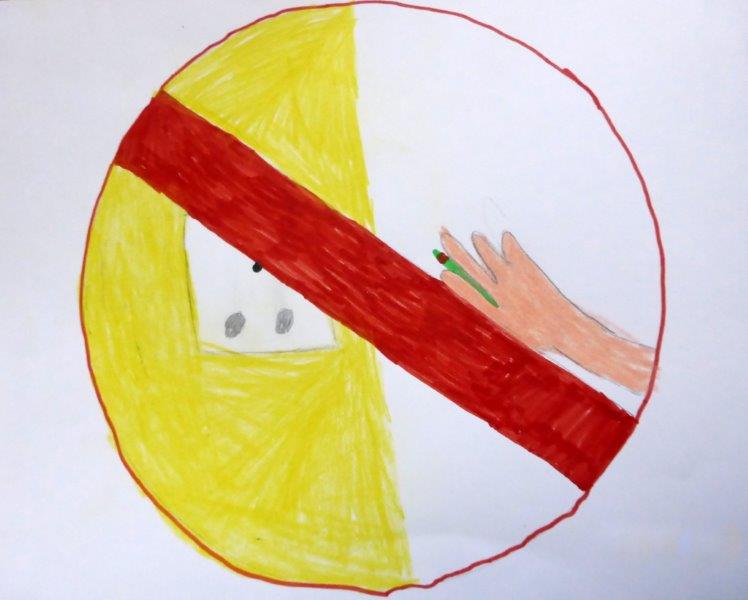 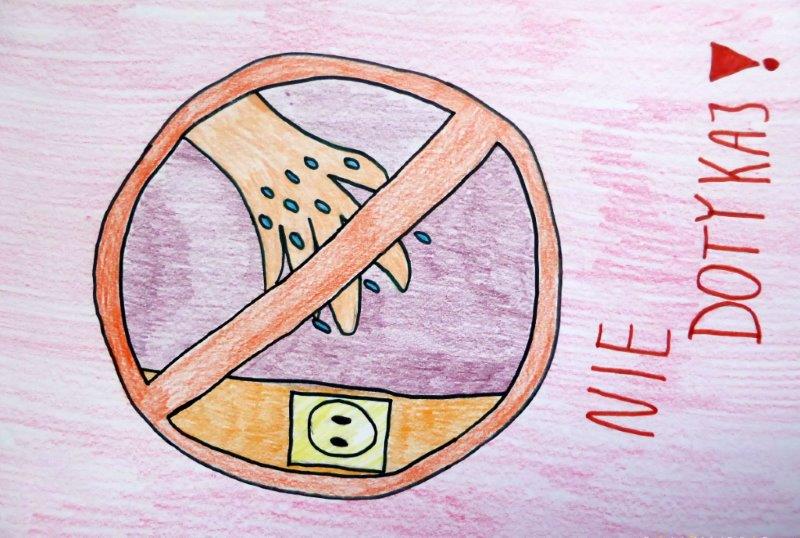 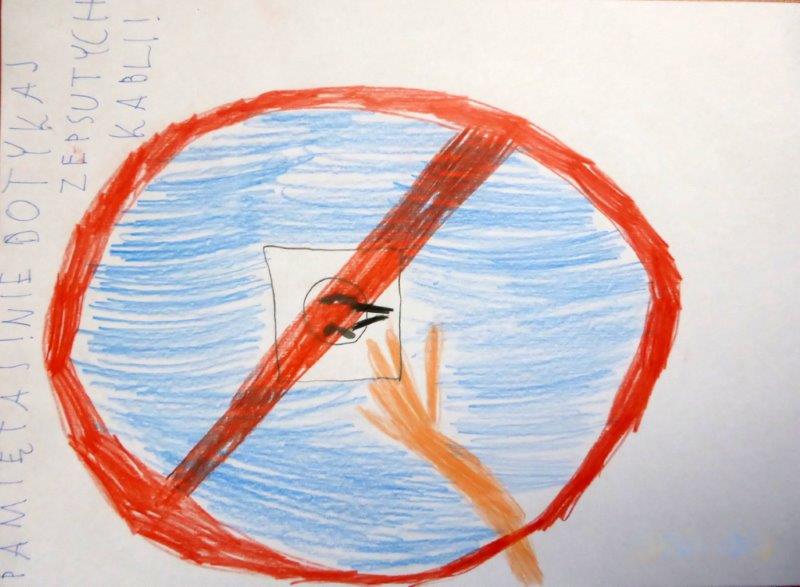 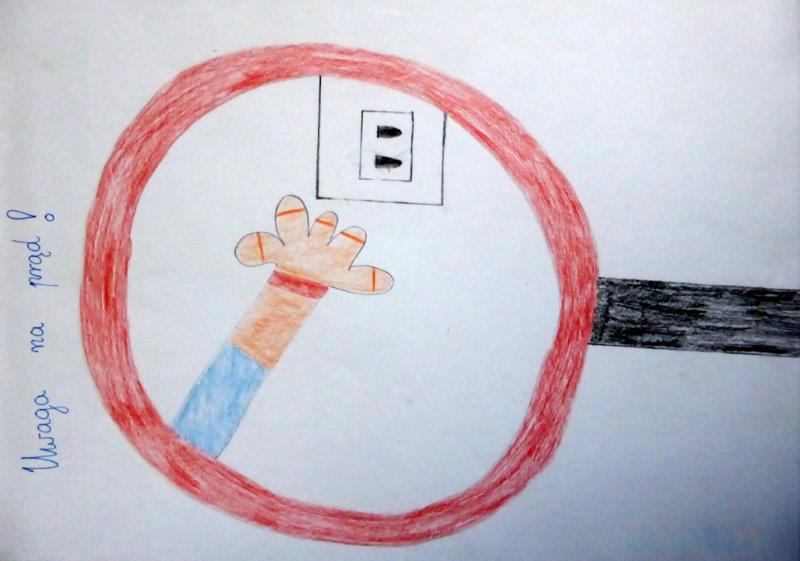 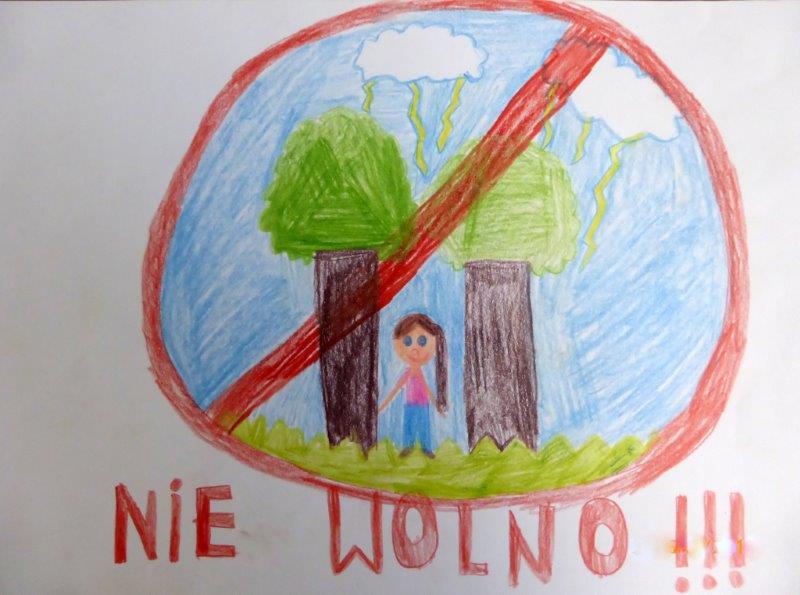 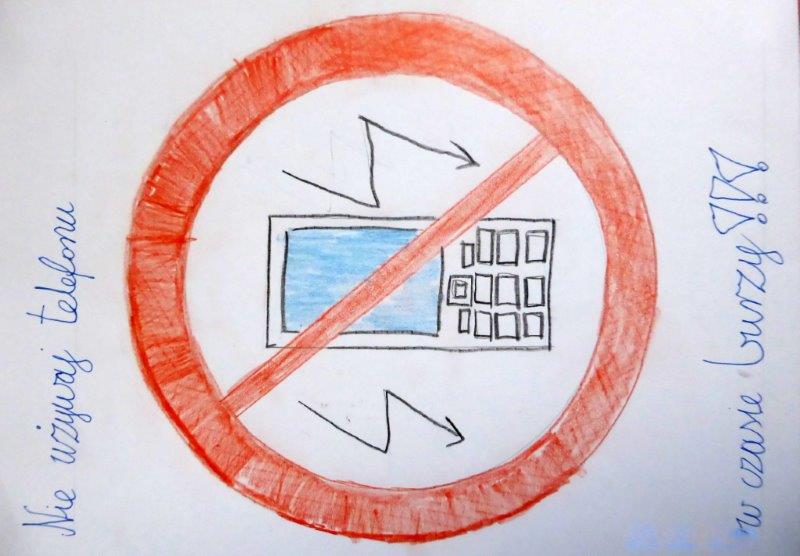 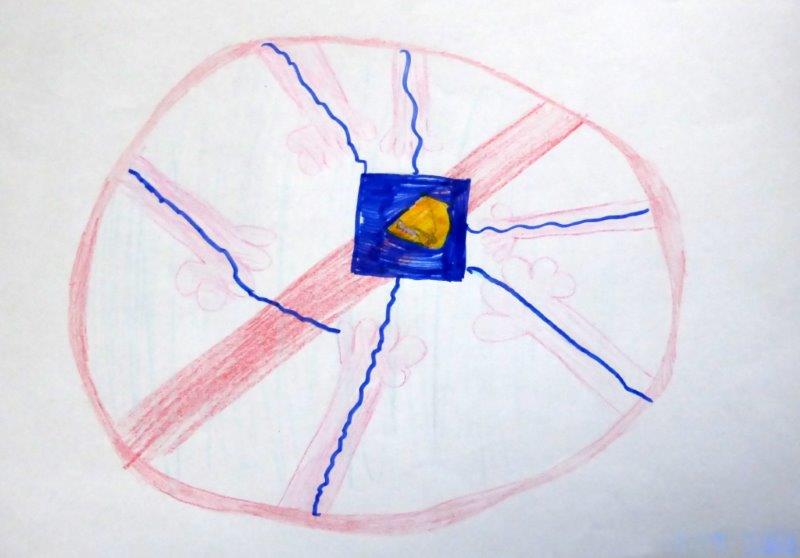 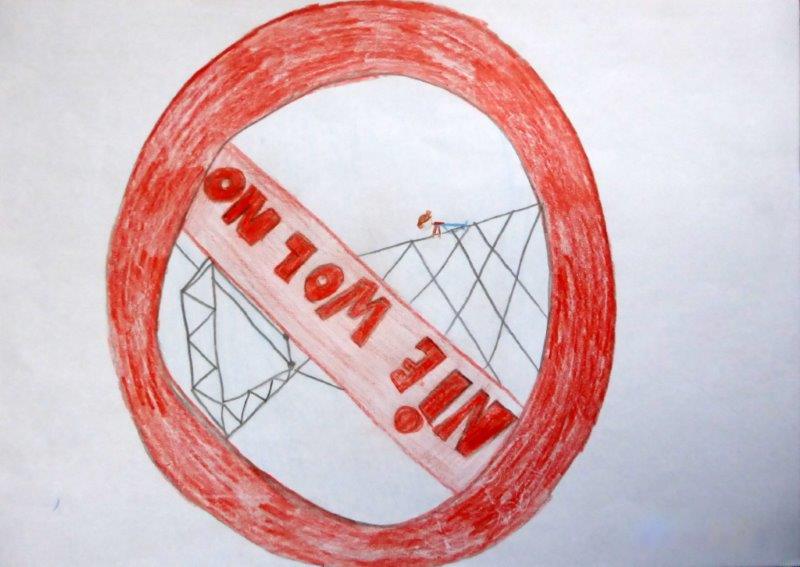 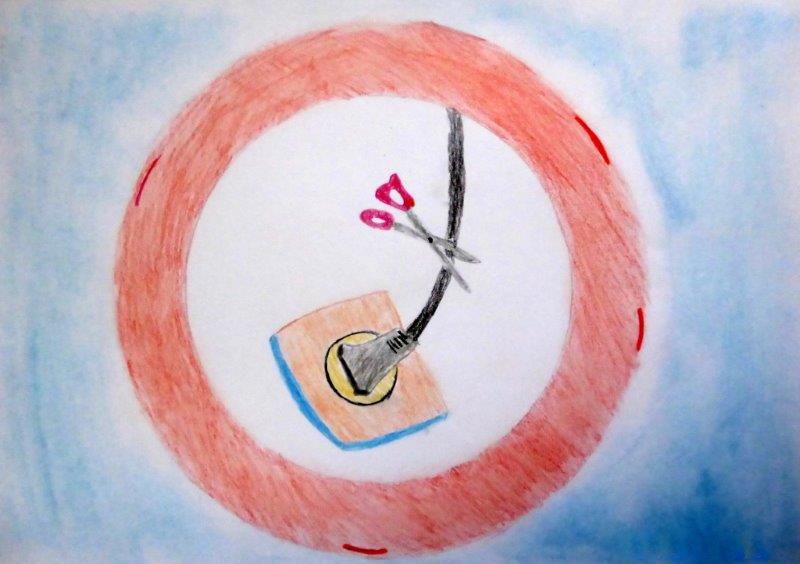 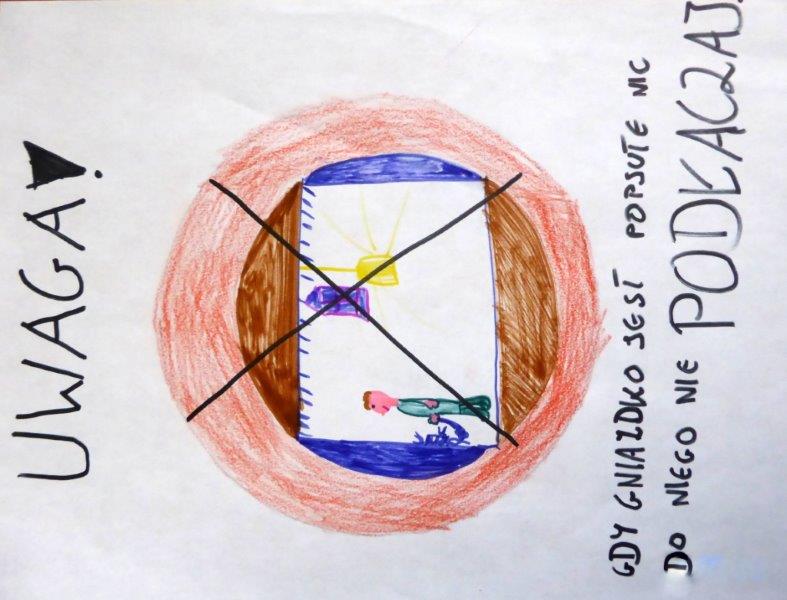 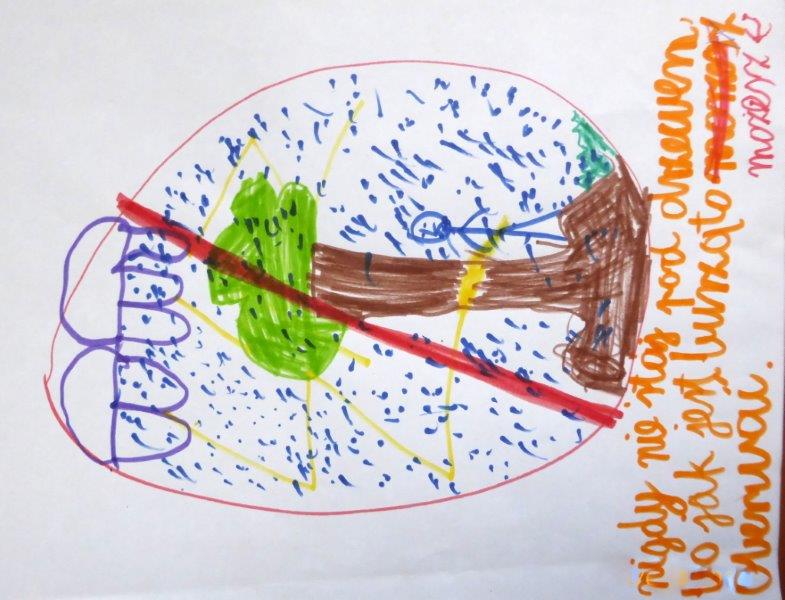 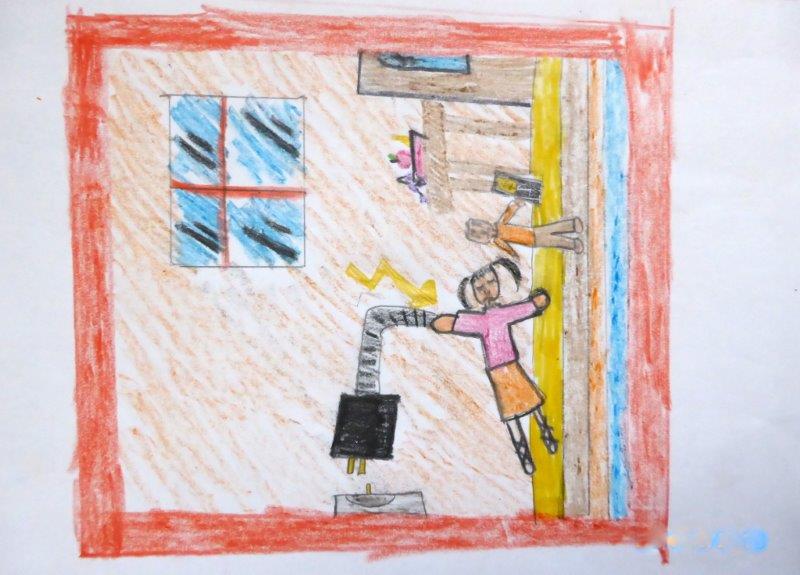 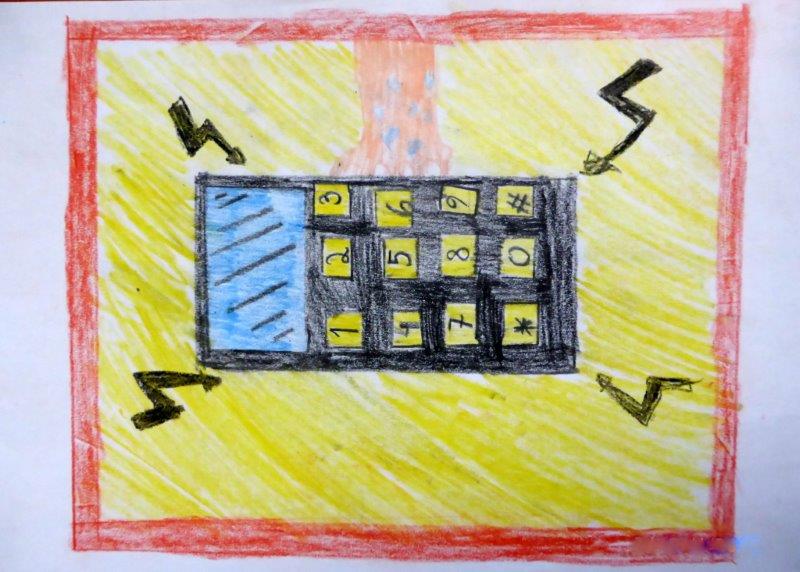 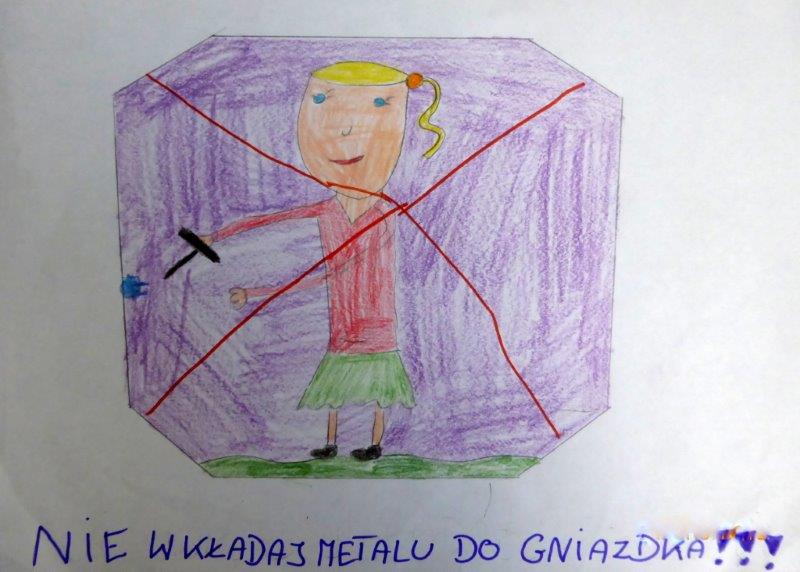 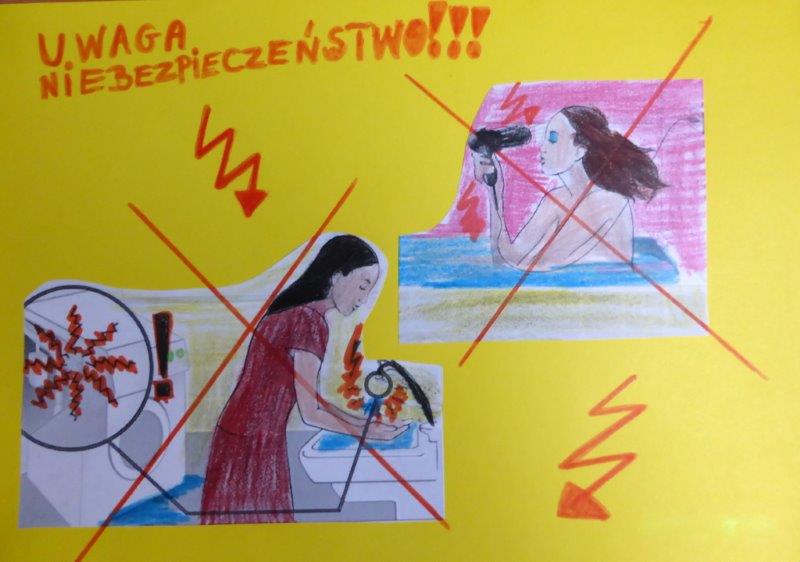 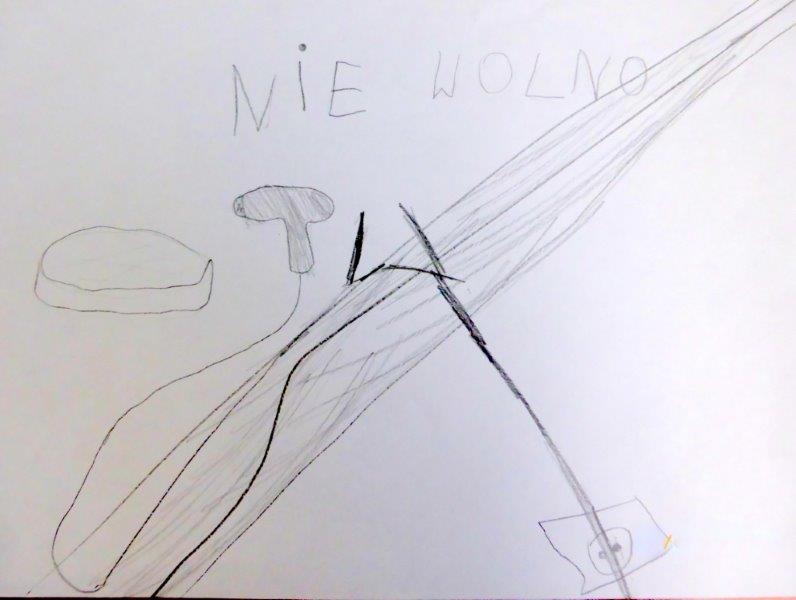 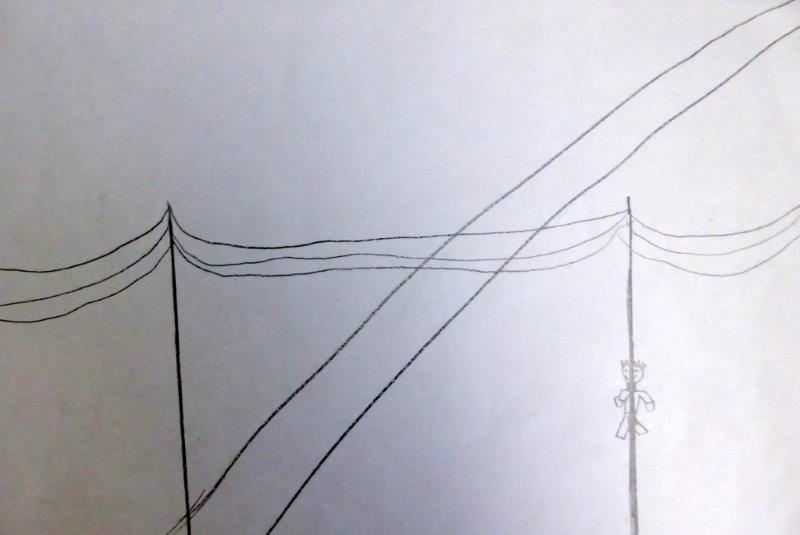 Pamiętamy, że prąd jest nam bardzo potrzebny i trudno wyobrazić sobie życie bez energii elektrycznej, 
ale obchodzić się z nim 
trzeba bardzo rozważnie.


Uczniowie klasy III d dziękują za uwagę
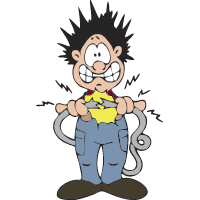